Chamamento Semicondutores
Audiência Virtual de Prospecção
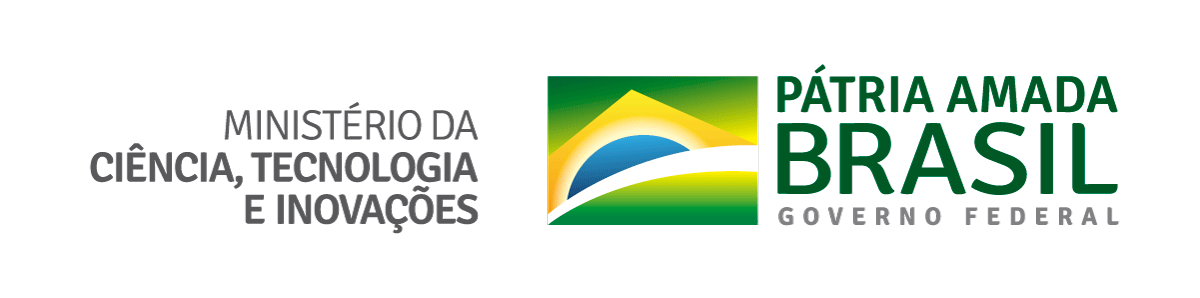 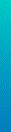 Plano Diretor da Reforma do Aparelho do Estado de 1995
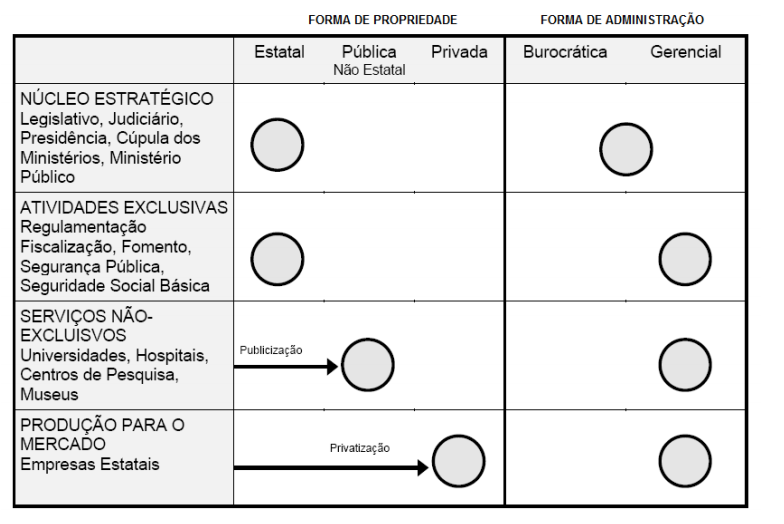 Fonte: Plano Diretor da Reforma do Aparelho Estado (Ministério da Administração Federal e Reforma do Estado, 1995).
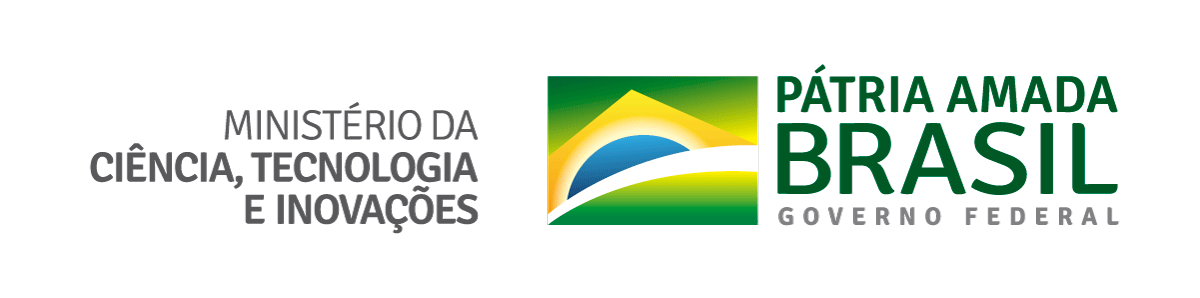 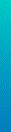 Visão dos Tribunais
Acórdão TCU nº 3304/2014 – recomenda ao MPOG a regulamentação do Art. 20 da Lei nº 9.637/1998 

Decisão STF ADIN 1923/2015 – constitucionalidade do modelo e obrigatoriedade de chamamento público “O Poder Público pode atuar de forma indireta na prestação de serviços públicos sociais, conforme estabelecem os artigos: Cultura (art. 215); desporto e lazer (art.217); ciência e tecnologia (art. 218); meio ambiente (art.255); saúde (art.199) e educação (art.209), o que justifica a escolha da intervenção mediante fomento, sem prejuízo dos deveres constitucionais do Estado”. (Fux:2017)
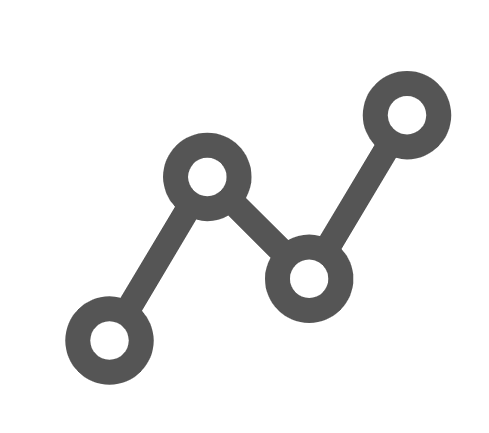 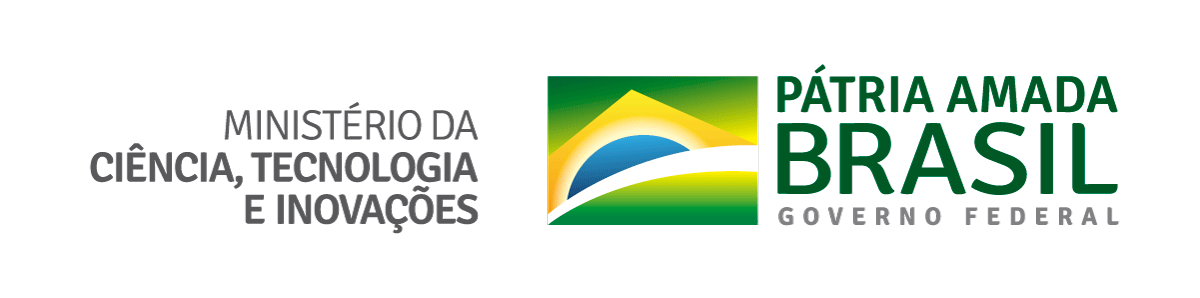 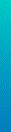 ADMINISTRAÇÃO DIRETA,INDIRETA E PUBLICIZAÇÃO.
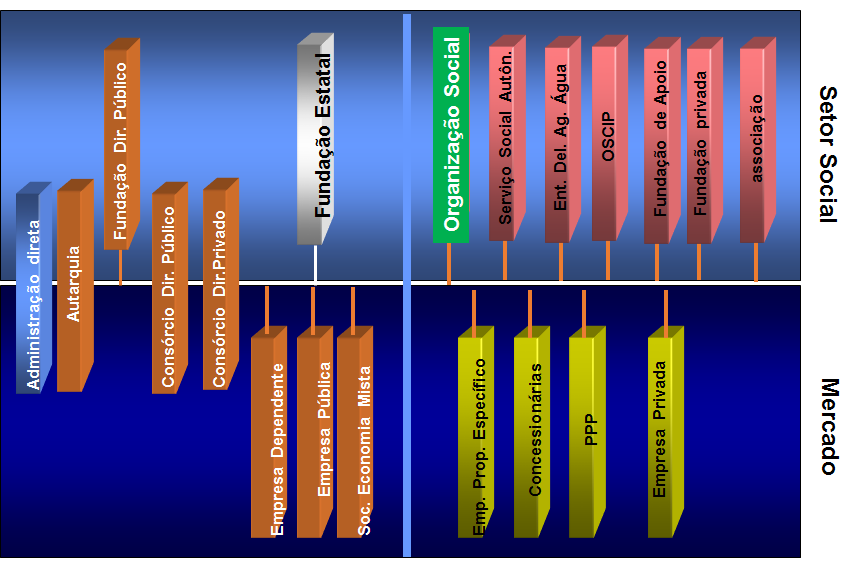 Fonte: Formas Jurídicas da Administração Pública e de relacionamento com o Terceiro Setor.
- SEGES/MP, 2008.
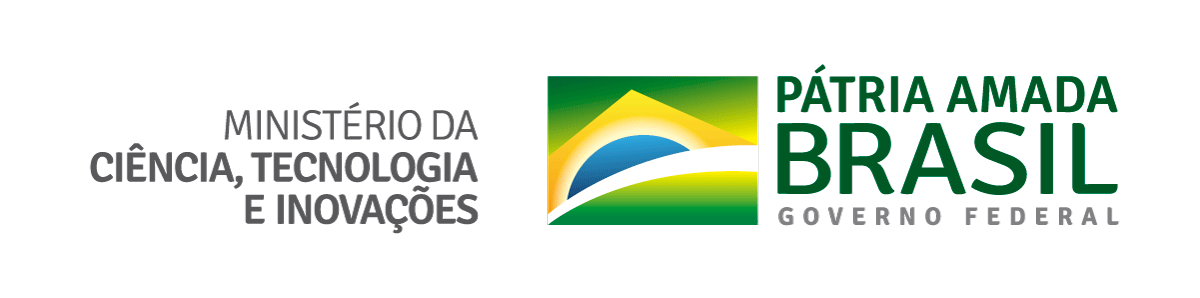 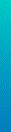 Organizações Sociais
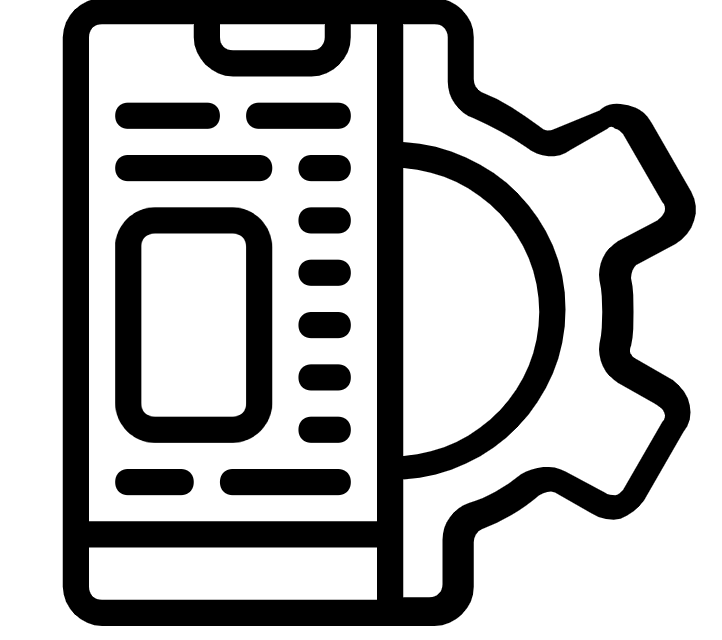 LEI Nº 9.637, DE 15 DE  MAIO DE 1998;

DECRETO Nº 9.190, DE 1º DE NOVEMBRO DE 2017

PORTARIA ME Nº 297, DE 12 DE JUNHO DE 2019

PORTARIA MCTI Nº 1.917 DE 29 DE ABRIL DE 2020

DECRETO Nº 10.578, DE 15 DE DEZEMBRO DE 2020
OS

Personalidade Jurídica de Direito Privado

Sem fins lucrativos

Destinam-se ao ensino, à cultura, à saúde, à pesquisa científica, ao
desenvolvimento tecnológico e à preservação do meio ambiente
PNP

Ênfase no atendimento do cidadão-cliente;

Ênfase nos resultados, qualitativos e quantitativos nos prazos pactuados;

Controle social das ações de forma transparente
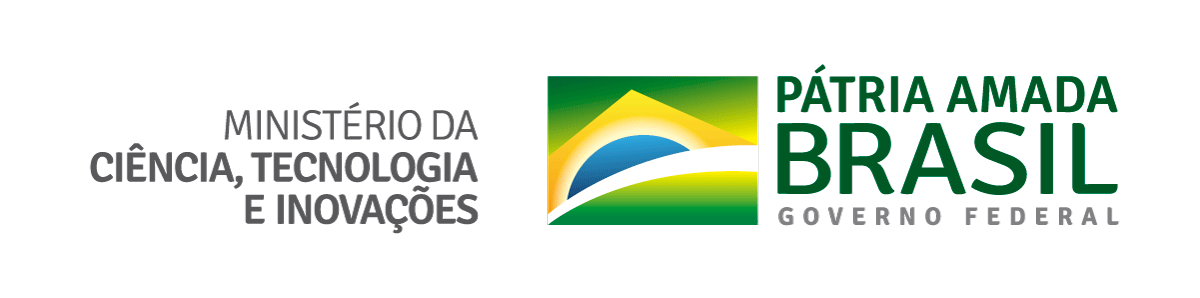 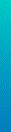 Onde Estão?
No total 1114, sendo 6 no MCTI:
Centro de Gestão e Estudos Estratégicos – CGEE
Centro Nacional de Pesquisa em Energia e Materiais – CNPEM
Empresa Brasileira de Pesquisa e Inovação Industrial – EMBRAPII
Instituto de Desenvolvimento Sustentável Mamirauá – IDSM
Associação Instituto de Matemática Pura e Aplicada – IMPA
Associação Rede Nacional de Ensino e Pesquisa – RNP
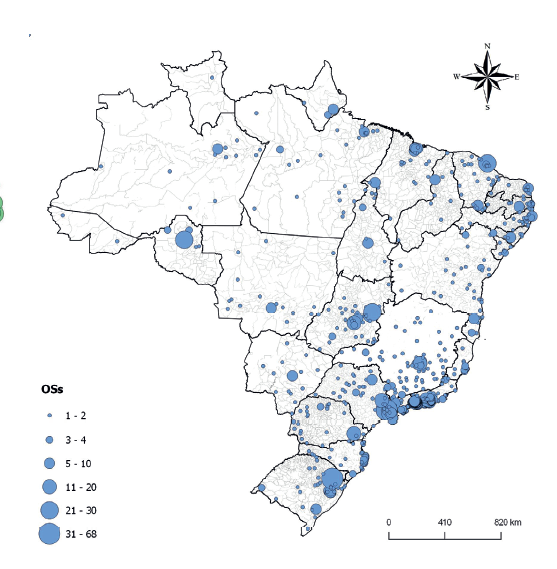 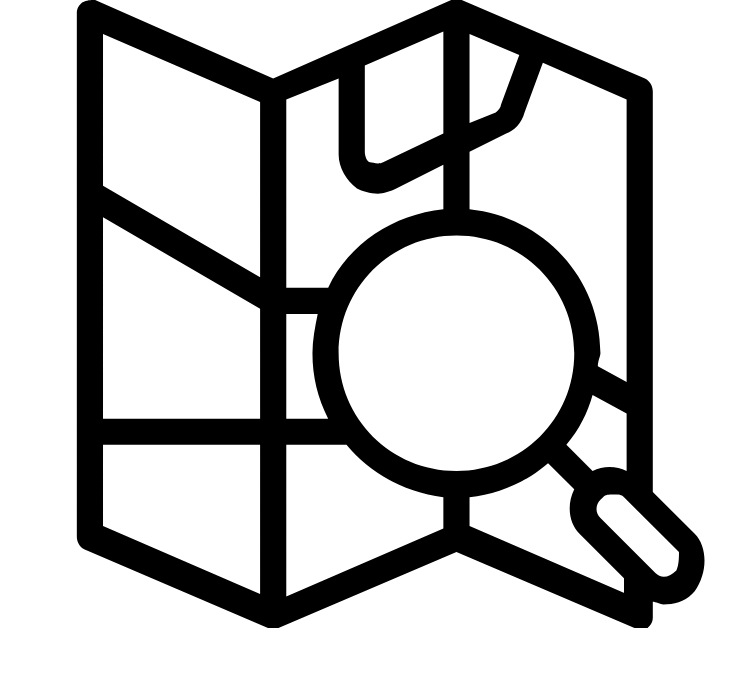 Fonte: Relatório OSCIP e OS- IPEA, 2020.
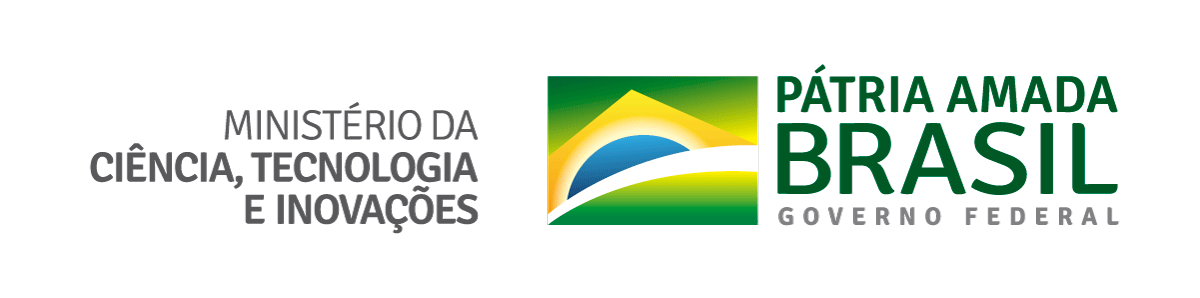 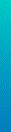 Controle Social
Conselho de Administração com representantes natos do Poder Público e da Sociedade Civil e membros eleitos pelos demais com notória capacidade profissional entre outros.

Conselho Fiscal

Auditoria

Comissão de Acompanhamento e Avaliação

Contrato de Gestão
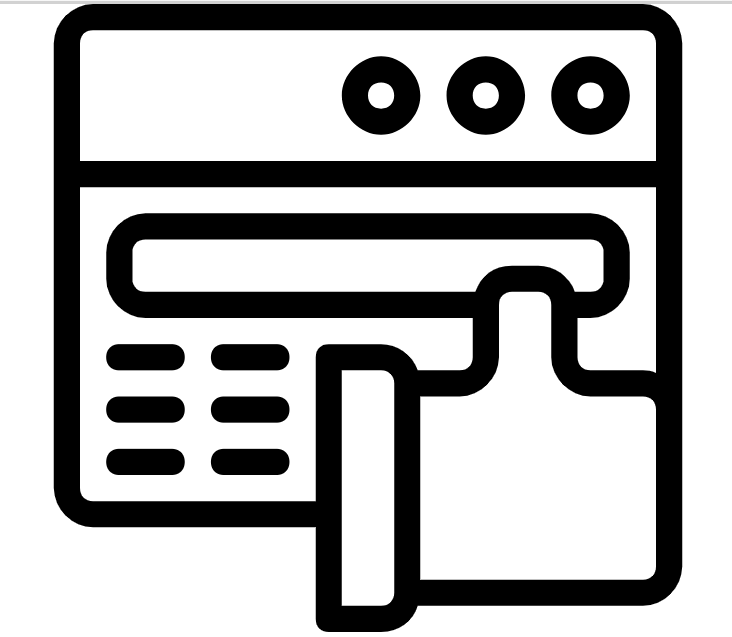 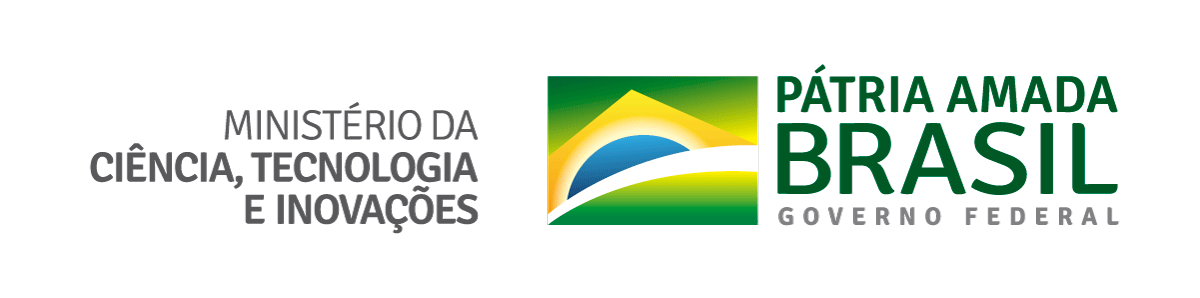 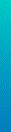 Contrato de Gestão e aditivos
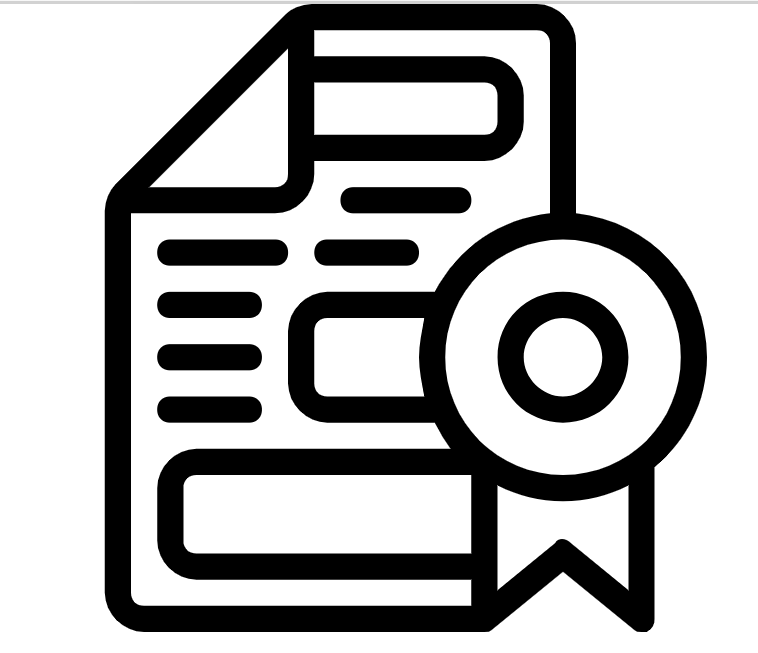 Interesses comuns


Instrumento de Longo Prazo


Indicadores e metas


Recursos disponibilizados
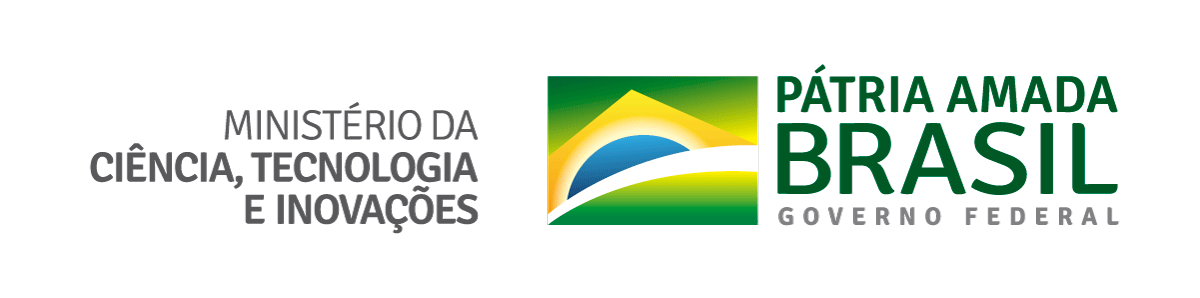 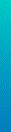 Seleção de propostas
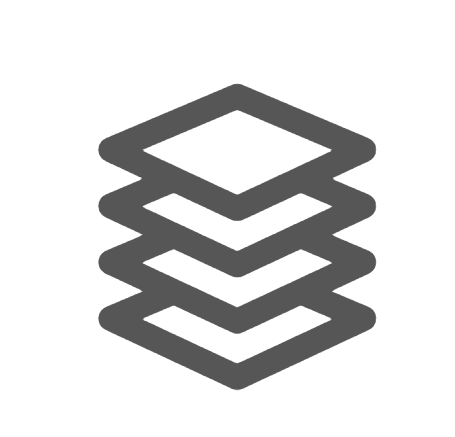 Comissão de Seleção Portaria nº


Critérios:
abrangência de representação da comunidade beneficiária no Conselho de Administração e no quadro social, conforme estabelecido no inciso III do caput do art. 10; 
nível de aderência da proposta de trabalho à fundamentação de que trata o § 1º do art. 7º
Experiência no setor
Melhores práticas de Governança



Prazo 45 dias
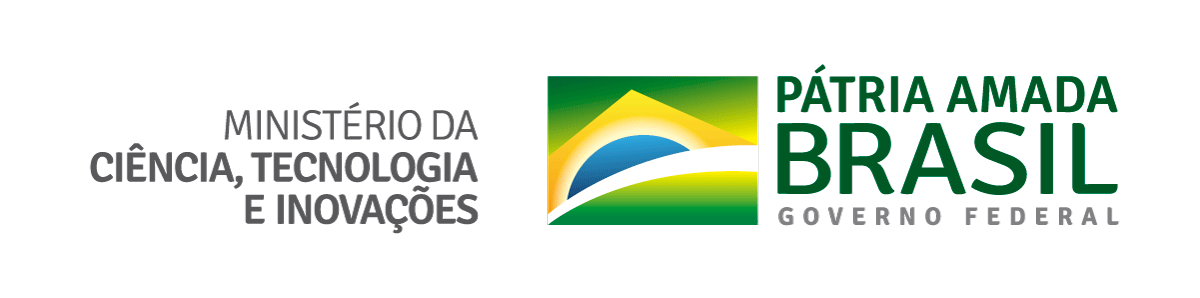 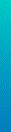 Próximos Passos
www.gov.br/mcti/audienciasemicondutores
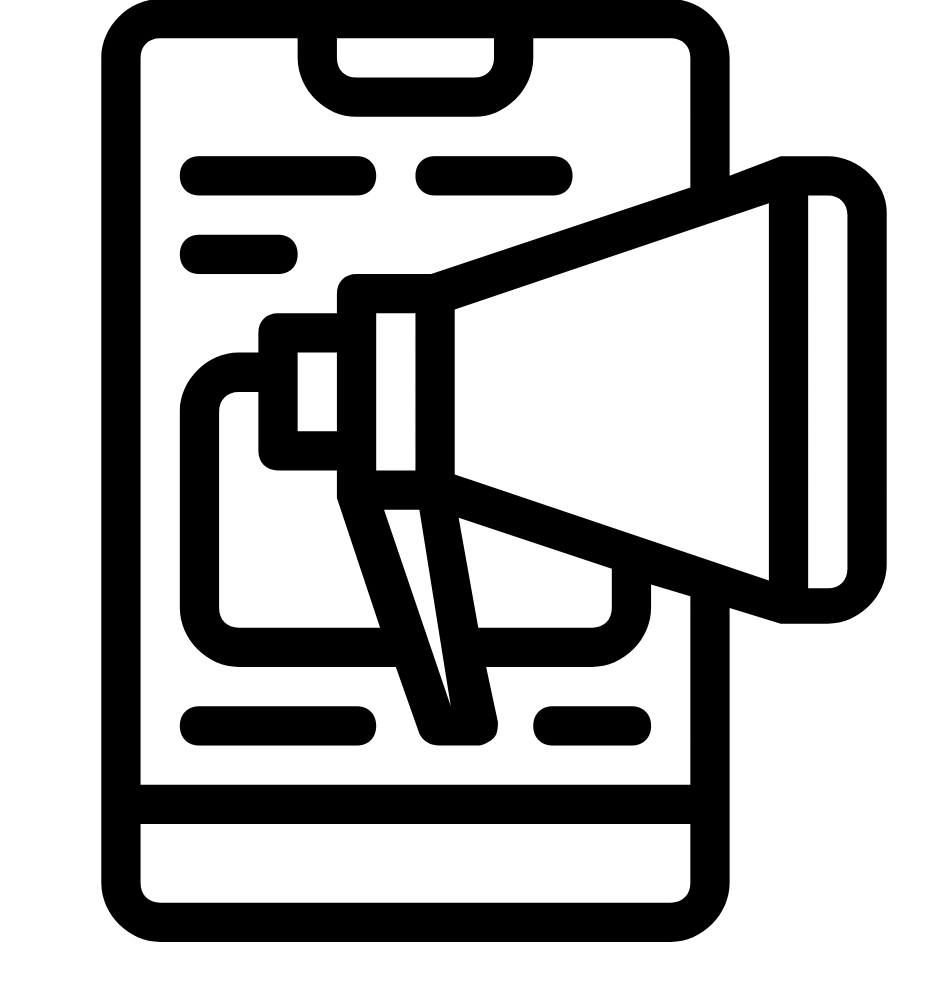 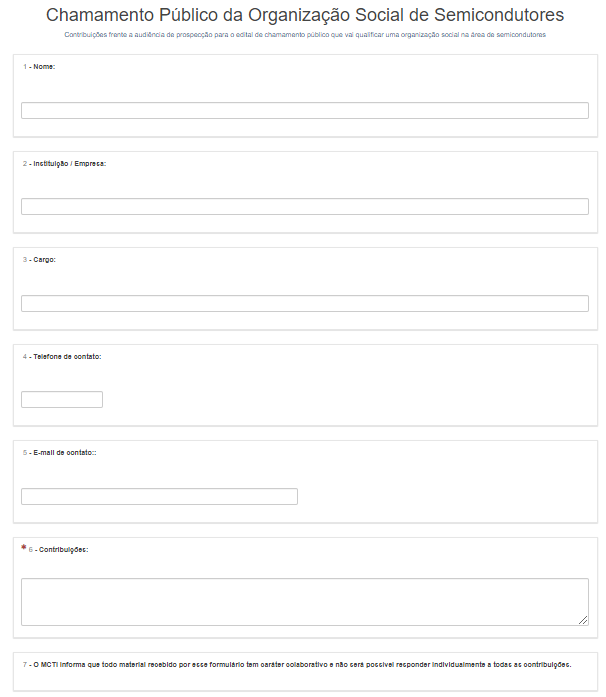 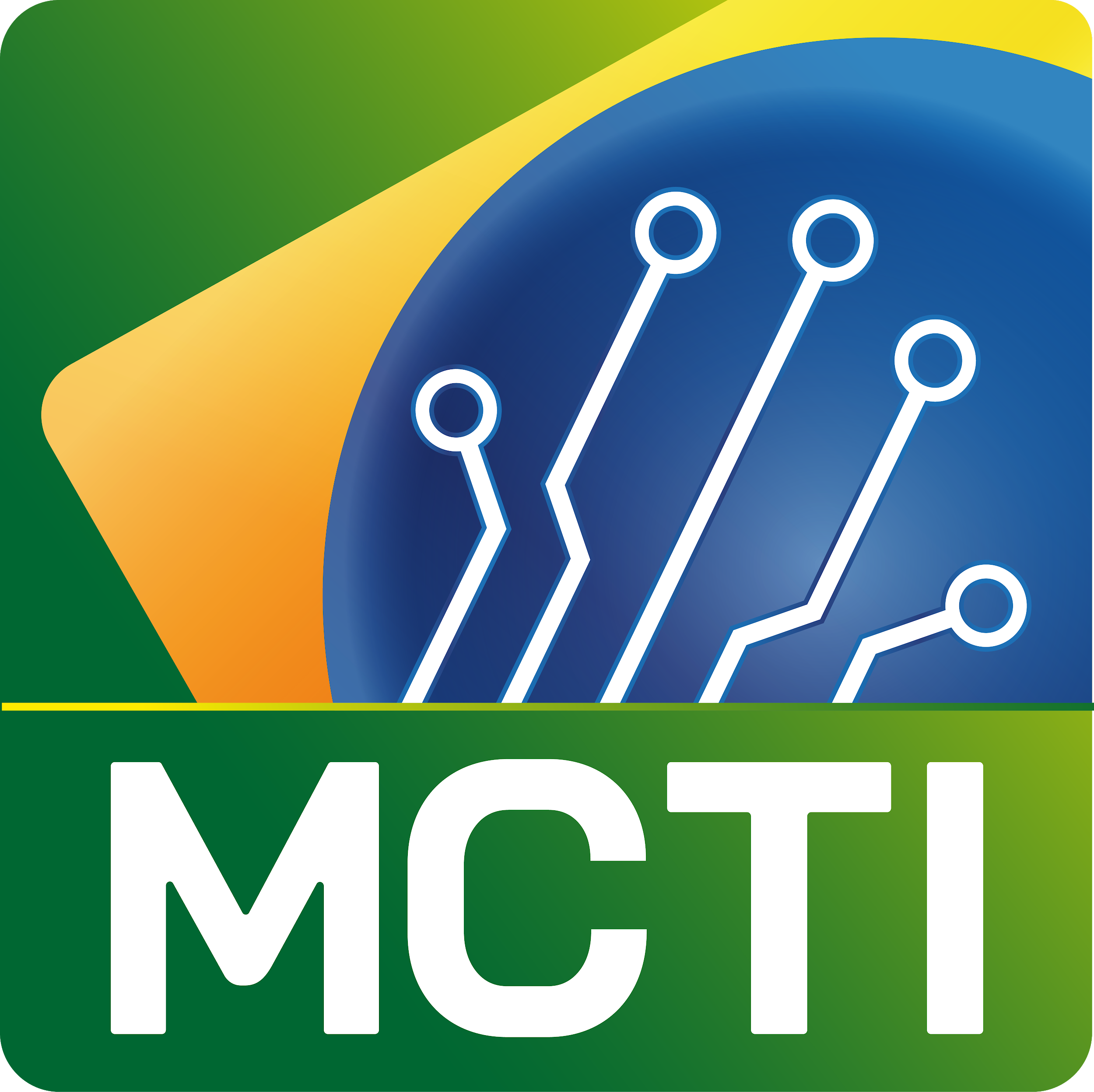 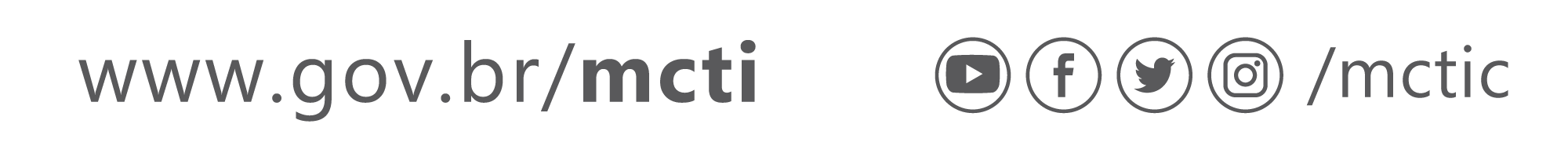